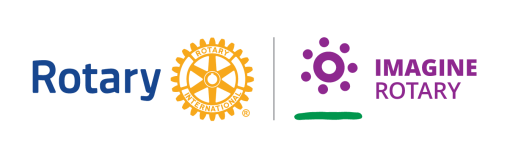 District 6920Membership Steve Williams, ChairmanDiversity, Equity, & InclusionCharles E Richardson, ChairmanInnovative Club AdvocatesSteve Barnes, ChairmanGordon Matthews, Co-ChairmanAlfie Cofield, Rotary Club Prospects Coordinator  Area Membership Advocates
1
Membership
Vision/Goal, Mission, Focus, Purpose
Recruitment
Engagement
Diversity, Equity, and Inclusion
Innovative Club Association
Best Practices
2
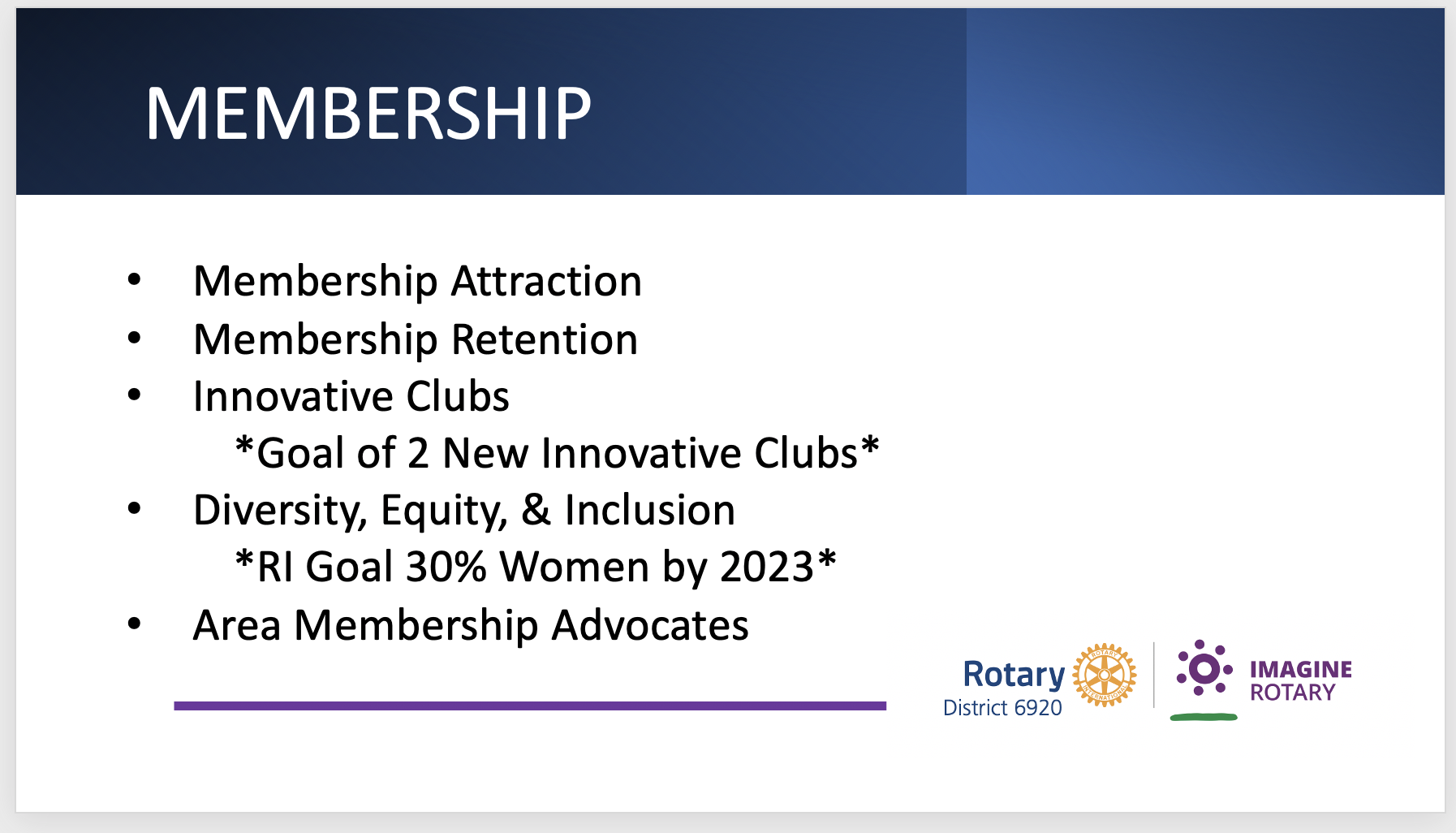 3
Prospective Members
When your club is vibrant, innovative and making a difference in your community, it will attract prospective members. 
 

Bringing in new, qualified members diversifies your club and increases its impact. 


This may be the first contact a prospective member has with a club, be sure to make it a positive one.
4
YOUR PROSPECTIVE MEMBERS

• A qualified person proposed by one of your club’s members 
• Someone who approached your club 
• Someone identified by your club 
• A candidate who expressed interest through Rotary.org’s Join page
• A former Rotarian who is interested in rejoining*
• A current Rotarian who wants to change clubs*
• A qualified person referred by a Rotarian from another club*
5
CORPORATE  MEMBERSHIP


Do you know a local professional who wants to be part of Rotary, but is worried about having enough time? 


Do you want to establish a connection or partnership with an area business or corporation? 


If the answer is yes, corporate memberships might be an option for your club.
6
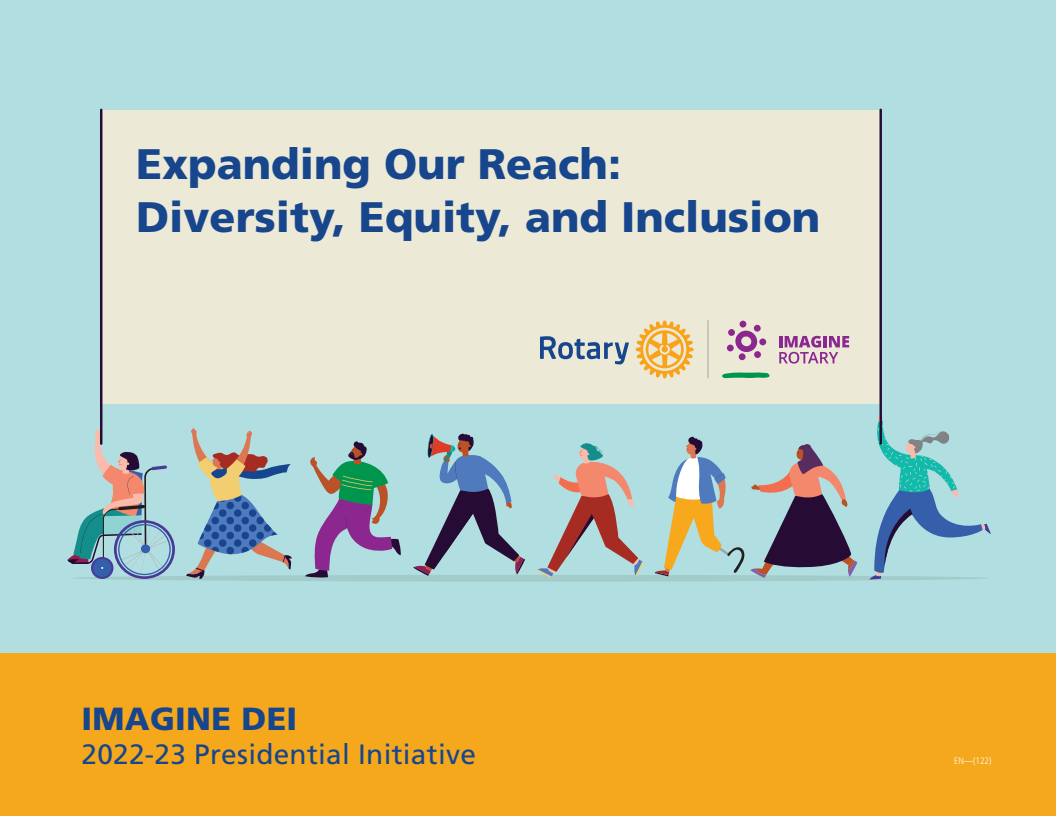 7
Depends on How You Look at it
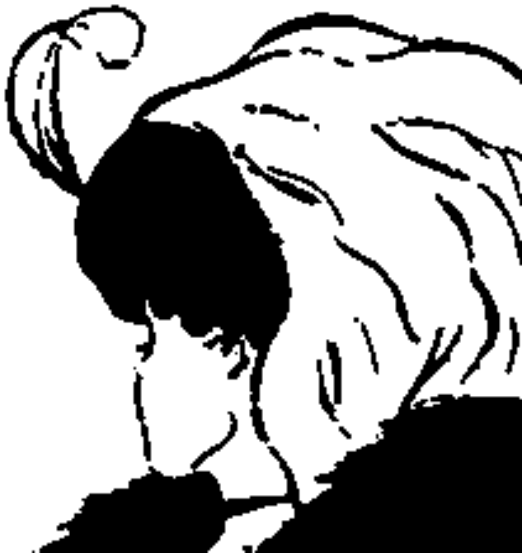 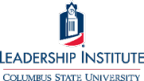 From RI President Jennifer Jones  

During 2022-23, I encourage all of us — as individuals, in our clubs, and in our districts — to exemplify our commitment to diversity, equity, and inclusion. We can each do our part to advance DEI by:

1. Learning more about DEI in Rotary

2. Determining why DEI matters in our own club and our own area, and how using these principles can help our club grow and make it stronger

3. Raising awareness and increasing understanding about DEI

4. Taking action on DEI in our clubs and in our communities
9
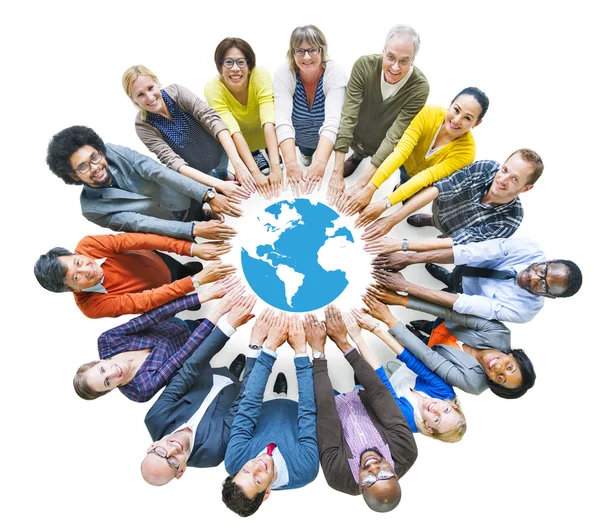 DIVERSITY
• Demographic diversity (our gender, race, sexual orientation, age and so on)

• Experiential diversity (our affinities, hobbies, and abilities) 

• Cognitive diversity (how we approach problems and think about things)
EQUITY
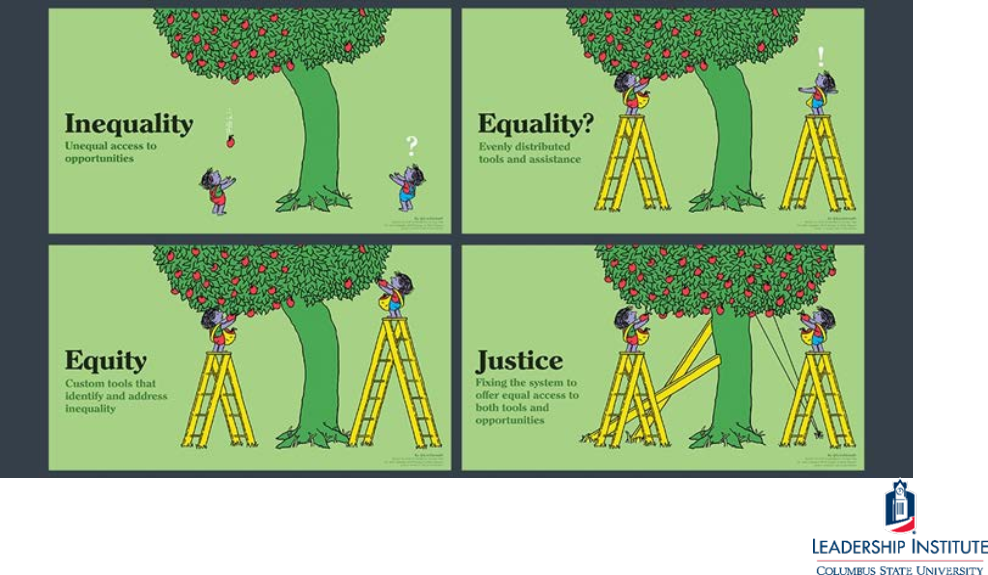 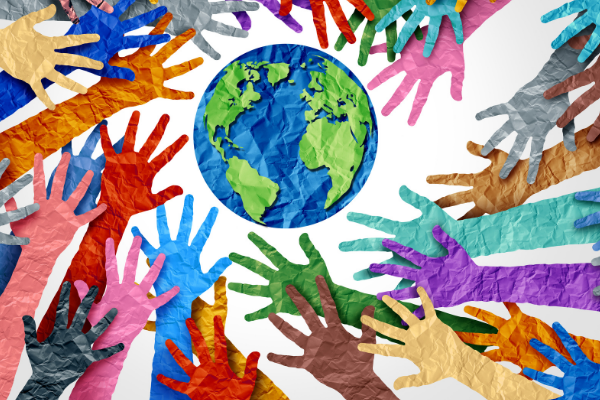 INCLUSION
The act of intentionally creating a space of belonging, engagement, and empowerment for a diverse group of people.
Equity is being on the party planning committee


Diversity is being invited to the party




Inclusion is being asked to dance




Belonging is feeling free to dance whenever you want.
Belonging is about mattering, identification, social connection, a sense of being accepted and included by those around you
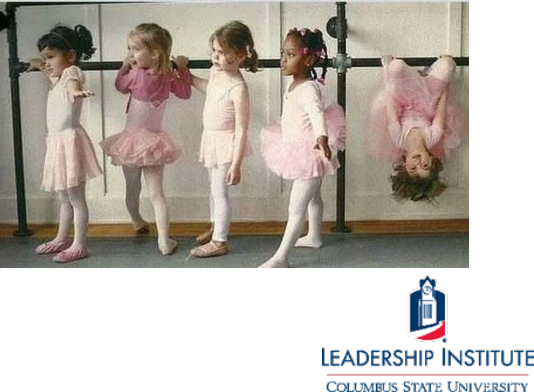 Diversity Equity & Inclusion ChairmanCharles Richardson
14
CLUB INNOVATION

            
Starting a Rotary Club — Learn what you need to do to form a club.


Starting a club – This Learning Center course walks you through the process of starting a new club,    		   whether it's a Rotary, Rotaract, innovative, or satellite club.


Rotary Club Models — All clubs share similar values and a passion for service, but no two clubs are the same because each community has its own unique needs. Learn about different club models that will attract new audiences in your region.


Guide to Satellite Clubs — Understand the benefits a satellite club can have and the steps for starting one.


Guide to Passport Clubs — Learn how clubs can operate in a way the gives their members freedom to attend other club meetings and events and fulfill their own club obligations through service efforts.
15
Innovative Club Advocates

Chairman
PDG Steve Barnes

Co-Chairman
PDG Gordon Matthews
16
Audley Knight

Regional Membership Officer
 Membership Development

Tel 1.847.866.3095

Mobile 1.678.800.2176
Audley.Knight@rotary.org
17
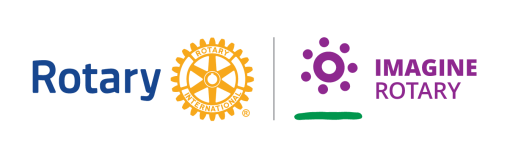 We are prepared for an exciting year of growth!
 
“Thank you” 
District Governor Heather Kellen
18